Figure 5. GNN model for immunogenicity prediction. (A) Architecture of the model for predicting immunogenicity based on ...
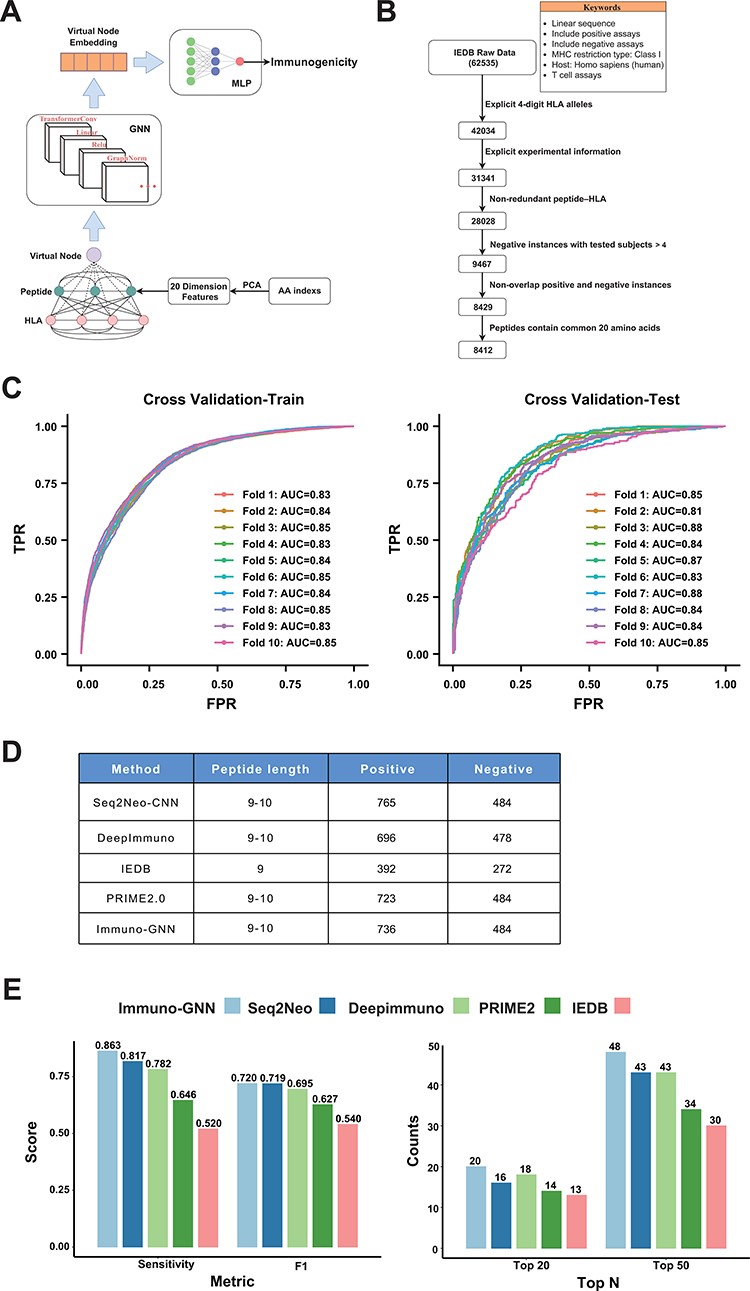 Database (Oxford), Volume 2023, , 2023, baad041, https://doi.org/10.1093/database/baad041
The content of this slide may be subject to copyright: please see the slide notes for details.
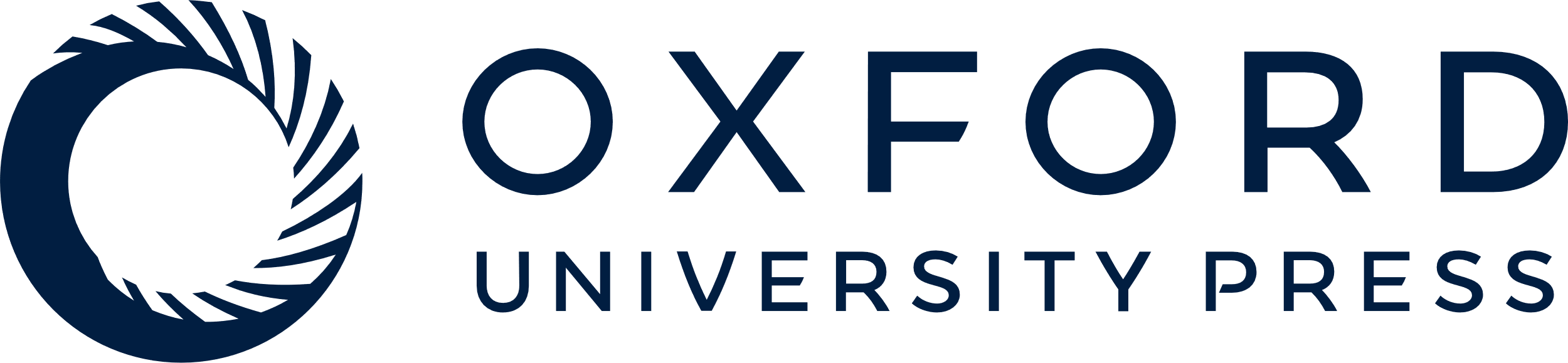 [Speaker Notes: Figure 5. GNN model for immunogenicity prediction. (A) Architecture of the model for predicting immunogenicity based on GNNs (Immuno-GNN). (B) The step-by-step training data filter process, (C) ROC curve of Immuno-GNN on 10-fold cross-validation of the filtered IEDB training dataset. ROC, receiver operating characteristic; AUC, area under curve; TPR, true-positive rate; FPR, false-positive rate. (D) Validation data summary of different immunogenicity prediction tools, these data were extracted from our Neodb database. (E) Comparison of multiple immunogenicity prediction tools based on our collection of validated neoantigen data.


Unless provided in the caption above, the following copyright applies to the content of this slide: © The Author(s) 2023. Published by Oxford University Press.This is an Open Access article distributed under the terms of the Creative Commons Attribution License (https://creativecommons.org/licenses/by/4.0/), which permits unrestricted reuse, distribution, and reproduction in any medium, provided the original work is properly cited.]